Exceptions
Objectives
At the conclusion of this lesson, students should be able to
   Explain the need for exceptions
   Correctly write programs that use exceptions
   Explain the rules for exception handling and exception
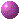 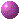 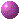 Motivation
Consider the following case. A programmer writes
a program, using a library function fnc( ).  Function
fnc( ) encounters a situation that it cannot handle.
The function fnc( ) is capable of detecting the 
situation, but does not know anything about the 
program in which it was imbedded, so does not 
know how to handle it.

What should the function do?
The function has several choices:

	It can terminate the program.

	This could be very bad in a program that 
	cannot afford to crash. It can leave the
	state of the data used in the program in
	a complete mess, or otherwise cause 
         serious harm.
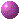 Rule of thumb: functions should not terminate the program!
Would you want to be on a spacecraft when a method
calculating your re-entry path caused the navigational
program to terminate?
It can return an error value.

	Two problems occur with this approach.

	1. The function may already return valid
	     data values, and an invalid value does 
               not exist to signal an error.

	2. If an error code is returned, then the
	    checking of return values at all levels
	    of the program becomes very tedious.
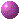 This is common behavior in C programs, where there is no
built-in exception handling. It can create “spaghetti” code.
It can return some value, but leave the
            program in an error state.

	This may be the worst situation, since the
          user does not know that an error occurred.
	Meanwhile, the program has done something
	wrong and no one knows.
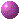 The C++ exception mechanism is meant to handle 
exceptional situations … that is, situations where
some part of the program could not do what it was 
supposed to do for some reason.

The important idea in exception handling is that
the code that discovers the exception condition is not
necessarily responsible for handling the exception.
It can push the exception up the through the sequence
of callers until it reaches a point where there is
sufficient information about the context in which the
program is running to resolve the problem.
Well written functions are very
independent of surrounding code.
Method
Work
input
output
Example
main ( )
start a dialogue with end user
* get some data
* get a file name
call a function to do
some calculations
with the data
This function, if it knew that
the filename was wrong,
could ask the user for a
different name.
user interface
code
open a file and
save the result
of the calculations
calculation
code
This function knows
nothing about files
or filenames
file
manager
code
This function does
not know that any
calculations were
done or where the
file name came from.
Example
// getValueAt method
    int getValueAt(vector<int> theVector, int i)
    {
        return theVector[ i ];
    }
Suppose we have this function that returns
the integer value at index i of some vector.
And suppose main( ) contains this code …
What happens when the
user enters an index of 5
and the vector only contains
3 numbers?
int main( )
{
     vector<int> data;
     int inputValue = 0;

// some code here to fill the vector

// show value at a given index
do
{
   cout << "\nGive me an index and I'll show you what number is there.";
   cout << "\nEnter a -1 to stop.";
   cin >> inputValue;
   if (inputValue != -1)
        cout << "\nthe value at index " << inputValue << " is " << getValueAt(data, inputValue);
   cout << endl;
} while (inputValue != -1);

system("PAUSE");
return 0;
}
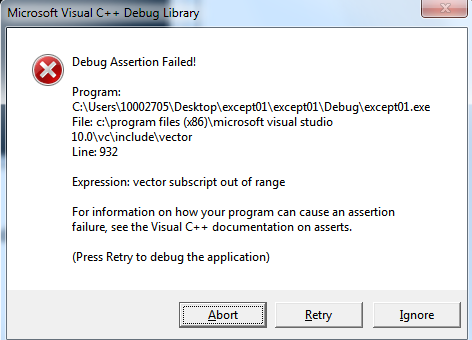 We will do several things to fix this problem.

We will create an exception class. 

2. We will put a test in the getValueAt( ) method to test the
    index. If it is out of range, we will throw an exception.

3. In main( ), we will put the call to the getValueAt( )  method
    in a try block.

4. We will write a catch block in main( ) to handle the 
    exception.
An Exception Class
We use objects of our own exception class to 
report an exception. It is common for the 
exception class to contain data members that
help to identify the problem, and functions to
get that data from the object.
give the exception class
a meaningful name
class BadIndexException
{
   private:
      int theIndex;

   public:

   BadIndexException(int i)
   {
      theIndex = i;
   }

   int getTheIndex( ) const
   {
      return theIndex;
   }
};
A data member to hold the bad index
The constructor saves
the bad index
A function to get 
the bad index
int getValueAt(vector<int> theVector, int index)
{
     if (index >= theVector.size( ) )
     {
          throw BadIndexException(index); 
     }
     else
          return theVector[index];
}
If index is greater than the size attribute of the vector
then we would get an out of bounds exception. But inside
this method, we don’t have enough context to solve the problem, 
so create an object of the exception class, and pass it back to 
the calling method. When an exception is thrown, execution of 
the method stops immediately and control returns to the
calling point with the exception object saved on the stack.
do
{
   cout << "\nGive me an index and I'll show you what number is there.";
   cout << "\nEnter a -1 to stop.";
   cin >> inputValue;
   if (inputValue != -1)
   try
       {
        int num = getValue(data, inputValue);
        cout << "\nthe value  is " << num;
       }
   catch(BadIndexException &e)
   {
   cout << "\nThe index " << e.getTheIndex( ) << " is out of range, try again.";
   }
   cout << endl;
} while (inputValue != -1);
Place any code where you expect that
an exception may occur inside of a try
block. Also include in the try block any
statements you want skipped, should
an exception occur.
If no exception occurs, 
control proceeds to the
first statement after the
catch block.
do
{
   cout << "\nGive me an index and I'll show you what number is there.";
   cout << "\nEnter a -1 to stop.";
   cin >> inputValue;
   if (inputValue != -1)
   try
       {
        int num = getValue(data, inputValue);
        cout << "\nthe value " is " << num;
       }
   catch(BadIndexException e)
   {
   cout << "\nThe index " << e.getTheIndex( ) << " is out of range, try again.";
   }
   cout << endl;
} while (inputValue != -1);
The catch block must immediately
follow the try block. If an
exception of the type given asa parameter is received by the 
calling method, then this catch
block is executed. Otherwise,
it is not.
After the catch blocl executes
control proceeds to the
first statement after the
catch block.
Built In Exception Classes
The standard library in C++ contains a number
of built in exception classes. If the exception
condition that you are dealing with fits one of
these standard exception classes, then you can
use that built in exception class instead of creating
your own.
Multiple Exceptions
When a function executes, it may be possible
that more than one kind of an exception may
occur.  C++provides a mechanism for the 
calling method to figure out which exception
occurred.
Multiple things can go wrong inside
this try block
 The user may enter an invalid index
 The vector may be empty
try
{
   cout << "\nthe value is " << getValueAt(data, inputValue);
}

catch(EmptyVectorException e)
{
   cout << e.getMessage( );
}

catch(BadIndexException e)
{
   cout << "\nThe index " << e.getTheIndex( ) << " is out of range, try again.";
}

cout << endl;
So we need two catch blocks, one right after
the other. Each takes as its parameter the type
of exception it will handle.
try
{
   cout << "\nthe value is " << getValueAt(data, inputValue);
}

catch(EmptyVectorException e)
{
   cout << e.getMessage( );
}

catch(BadIndexException e)
{
   cout << "\nThe index " << e.getTheIndex( ) << " is out of range, try again.";
}

cout << endl;
Only the catch block matching the type of exception
thrown will be executed. The other catch block(s)
will be skipped.
The default catch (…) will catch any type of
exception
catch(EmptyVectorException e)
   {
   cout << e.getMessage( );
   }

   catch(BadIndexException e)
   {
   cout << "\nThe index " << e.getTheIndex( ) << " is out of range, try again.";
   }

   catch(...)
   {
   cout << "\nUnknown error...";
   }
If an exception is not caught, your program will
terminate and the stack trace will be displayed.
Catch Rules
The catch block that is executed is the first catch block
following the currently active try block, whose parameter
matches the type thrown.

The default catch 
     catch (…)  
will catch any exception type thrown.

If no match is found, the program is terminated.
Re-throwing an exception
Suppose that a function catches an exception, but the
catch block cannot completely handle the error. It can
re-throw the exception, causing it to flow to the code
that called this function.
throw;
Exception Propagation
Sometimes called stack unwinding, exception propagation 
works as follows:

If an exception is not handled where it occurs,
	All of the local variables in the called function are destroyed 
        	The function immediately exits and the uncaught exception
            is raised in (passed to) the calling function.
	Control returns to the point where the call was made
	If the call was inside of a try block, an attempt is made to
	catch the exception
	   - If a matching catch block is found, it is executed
	   - If no match is found, control passes to the calling
                 function, using this same mechanism.
	If the calling code is not inside of a try block, control passes
	to the calling function, using this same mechanism.
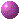 int main ( )
 {
      try   
      {
         function1 ( );
         cout << “\nIt worked!!”;
      }
      catch(Exception e )
      {
        cout << “Exception occurred… didn’t work!”;
      }
     return 0;
}
void function1 ( ) 
{
   cout << “Starting function 1 … ”;
   system(“PAUSE”);

   cout << calling function2“;
   function2( );
   cout << “you won’t see this message!”;
}
void function2 ( )
{
   cout << “Starting function2 … “;
   system(“PAUSE”);

   cout << “Calling function3“;
   function3 ( );
   cout << “you won’t see this message!”;
}
void function3 ( )
{
   cout << “Starting Method3 … press a key” << endl;
   system(“PAUSE”);

   cout << “Whoa baby” << endl;
   throw (new Exception(“Thrown in function 3”) );
}
Stack
main ( ) {
   try {
      function1( );
   }
   catch { }
. . .
void function1 ( ) {
   function2 ( )
…
rtn address2
rtn address1
exception
rtn addressm
void function2 ( ) {
  function3( )
…
Now find the right catch block!
exception
void function3 ( ) {
   throw exception;
. . .
exception
Stream Exceptions
As you have seen, failing I/O operations do not
automatically generate exceptions. However, if 
want to use exceptions to handle I/O problems
You can write
cout.exceptions(ios_base::badbit | ios_base::failbit);
This will cause an exception to be thrown if the
stream state changes to fail or bad.